resultater i miljø- og Fødevareministeriet
Aftale om ny Pesticidstrategi
Politisk indspil om cirkulær økonomi
Implementering af VP2
Strategi for præcisionslandbrug
Gennemførelse af Kystanalysen
Ny husdyrlov
Nyt nitrathandlingsprogram
Regler om obligatorisk hygiejnekursus
Handlingsplaner vedrørende svin, fjerkræ, MRSA, Kvægaftale
Ændringen af gødskningsloven
Model for målrettet regulering
World Food Summit
Gastro 2025	
Eksportstrategi


Tværministerierielt initiativ om mad, måltider og sundhed
Implementering af dyrevelfærdsmærket
Kontrolstrategi
Varetagelse af danske interesser i internationale forhandlinger
Implementering af effektvurderinger 
Udarbejdelse af Lovkompas
Implementering af databeskyttelsesforordningen
Ledelsesinformation og tværgående KPI'ere
Offensiv presse
Introduktionskursus for nye medarbejdere
Fælles lønpolitik for medarbejderne i departementet
Flyttet 50 nye medarbejdere ind i departementet
Og mange flere…
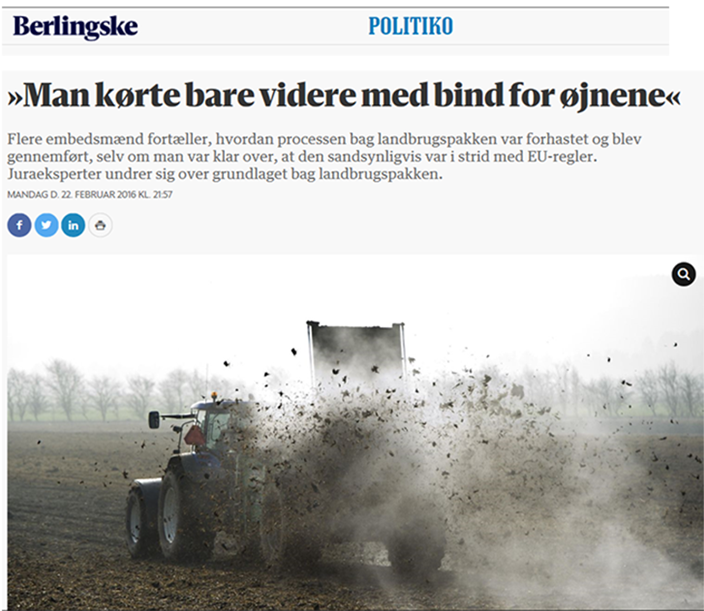 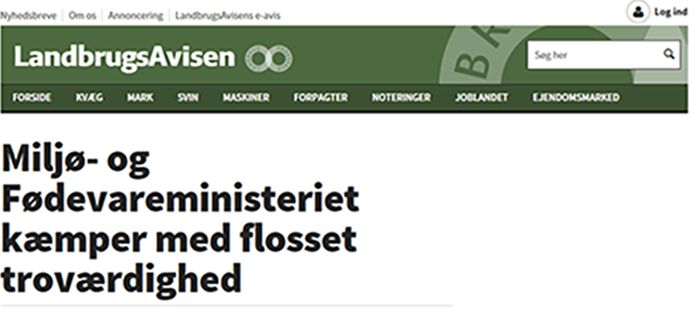 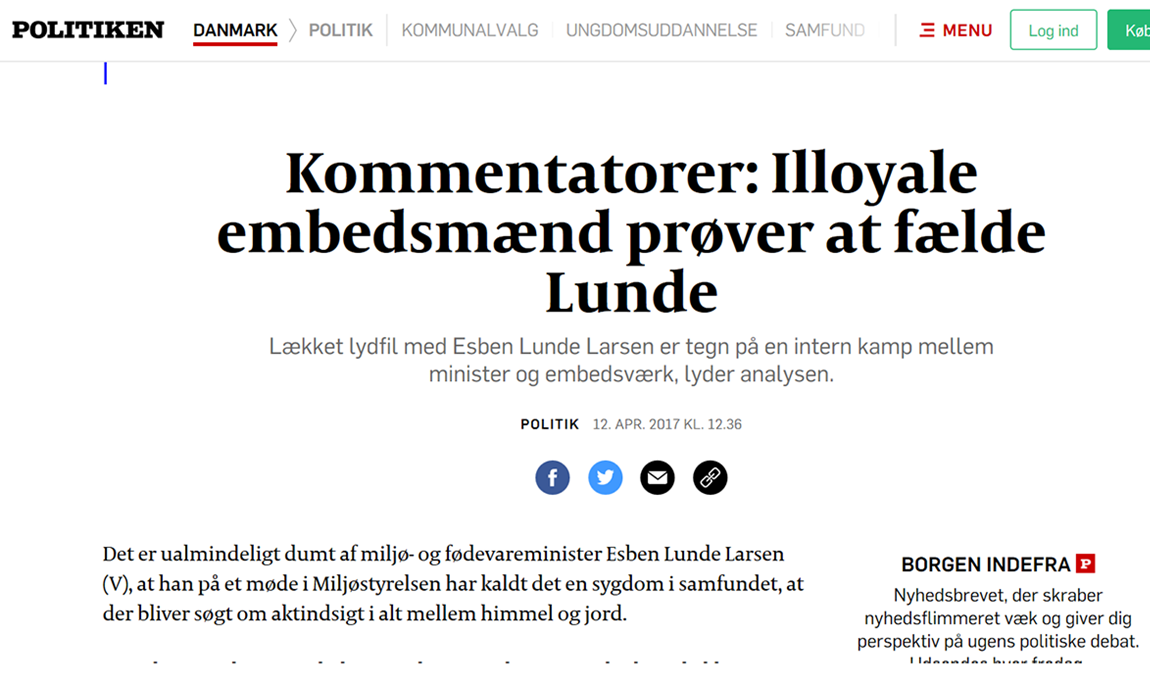 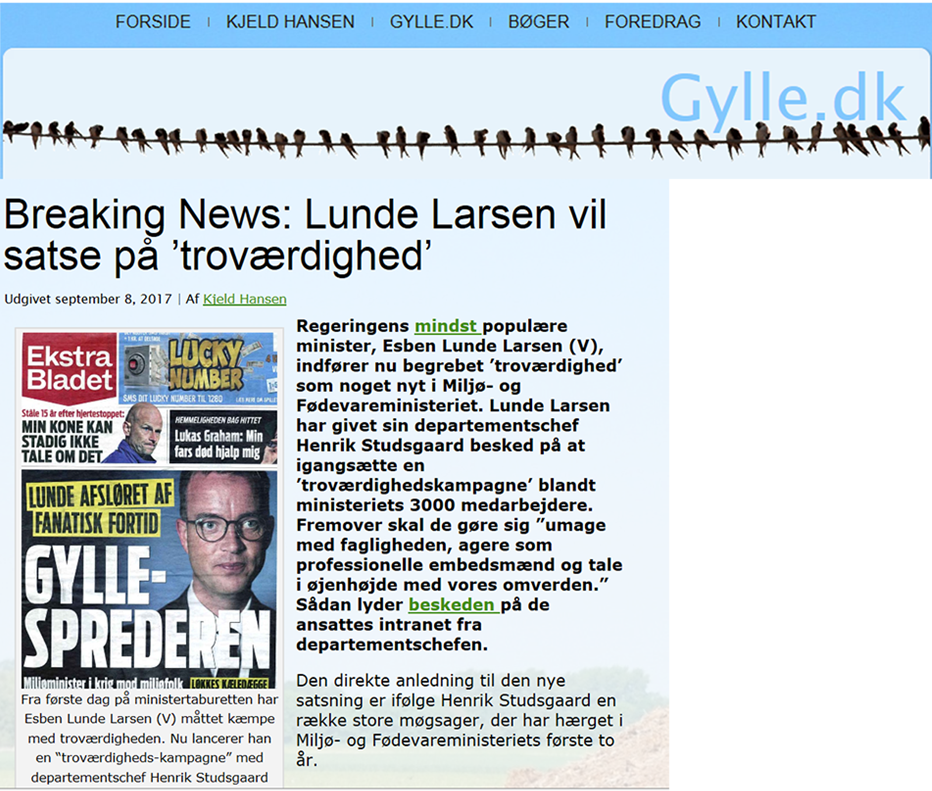 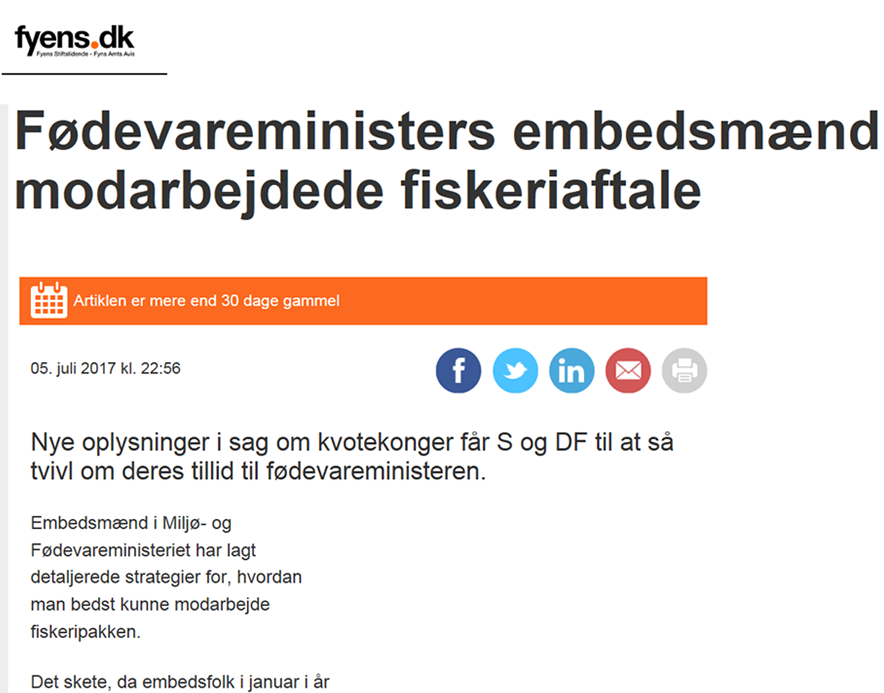 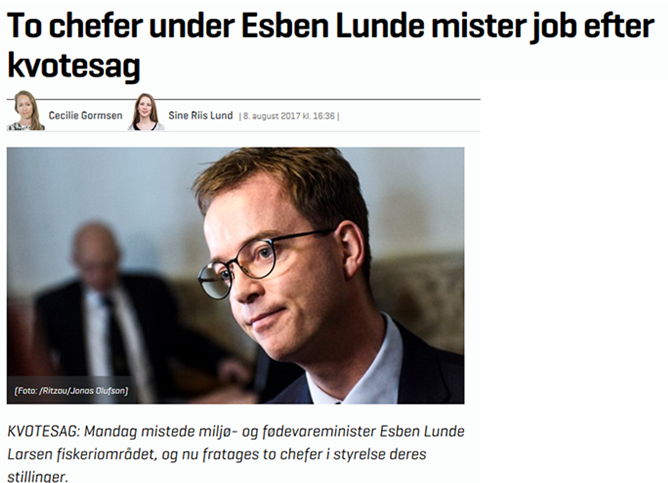 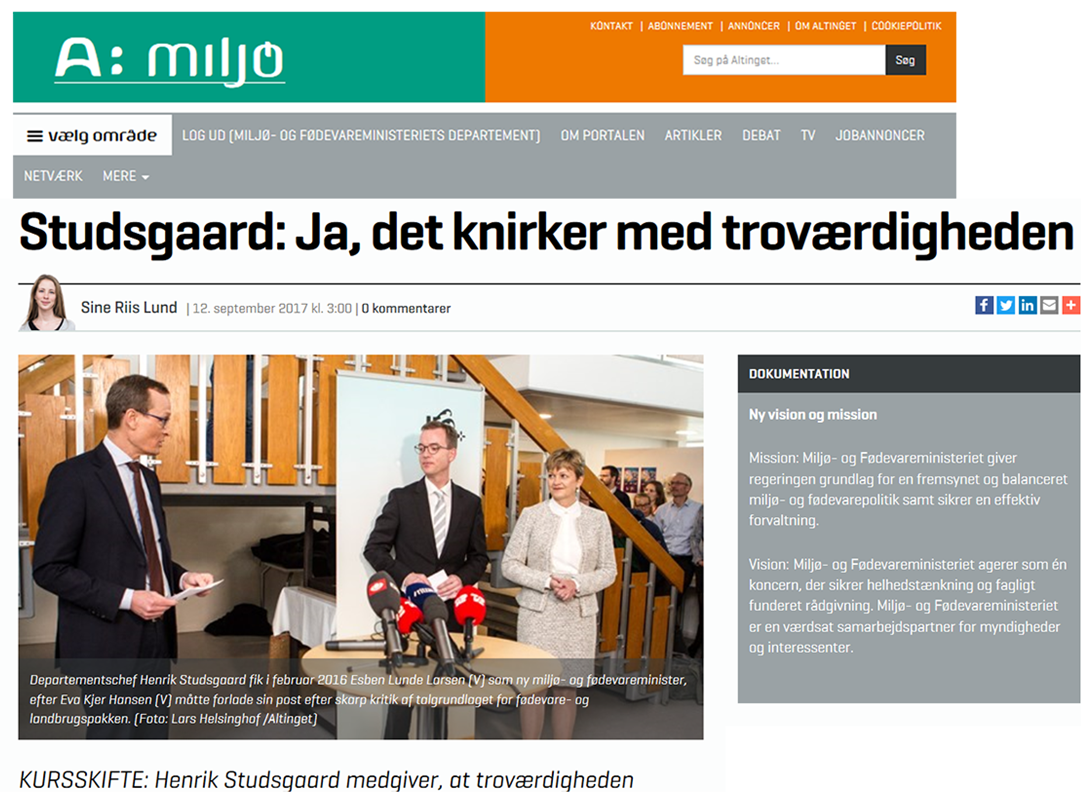 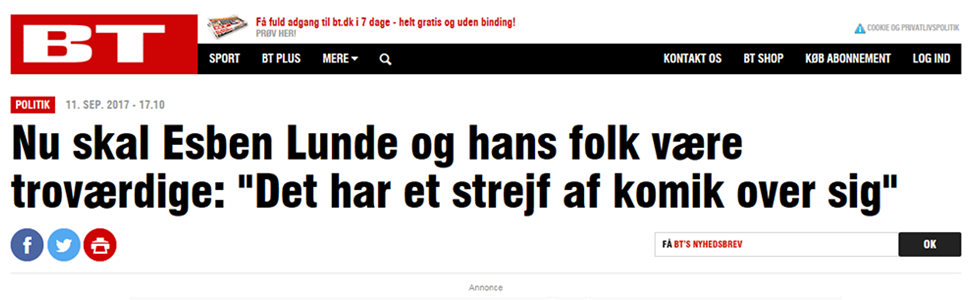 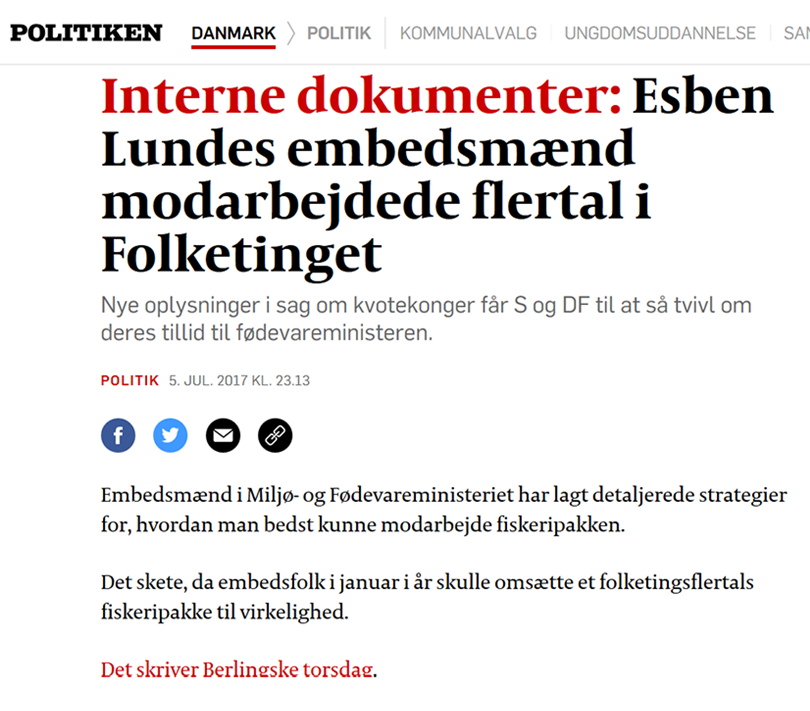 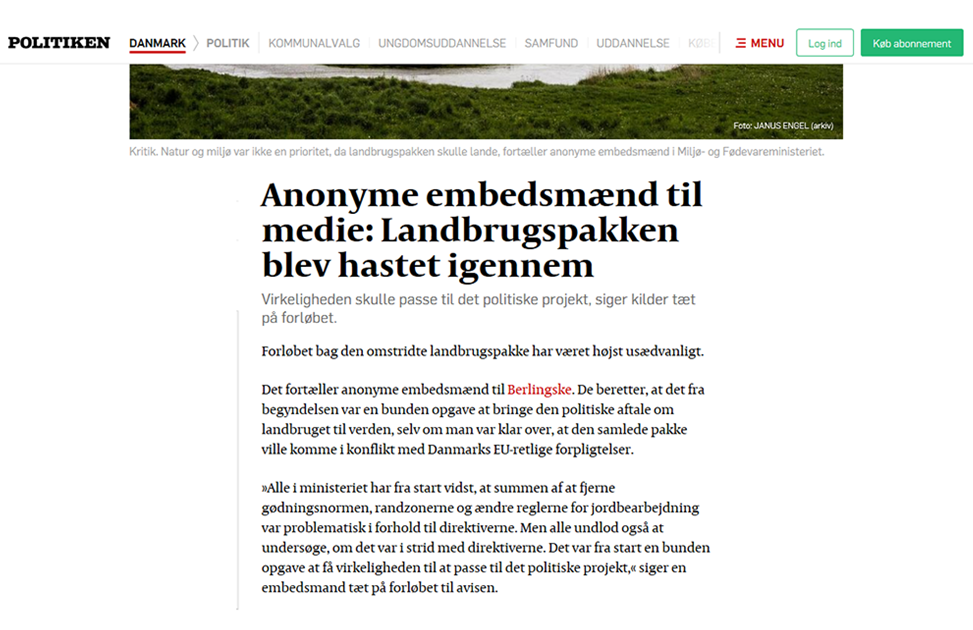 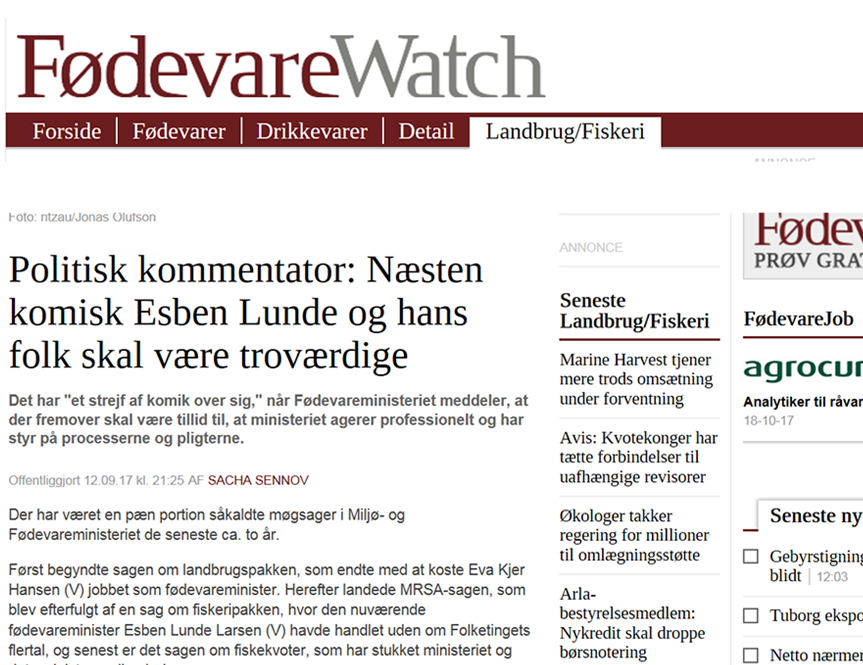